Zdrowe Odżywianie
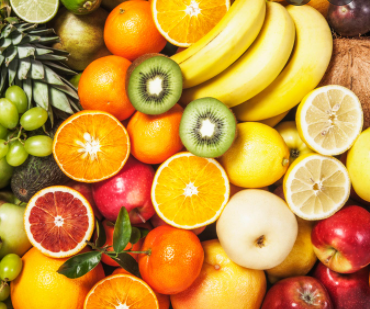 Piramida Żywienia
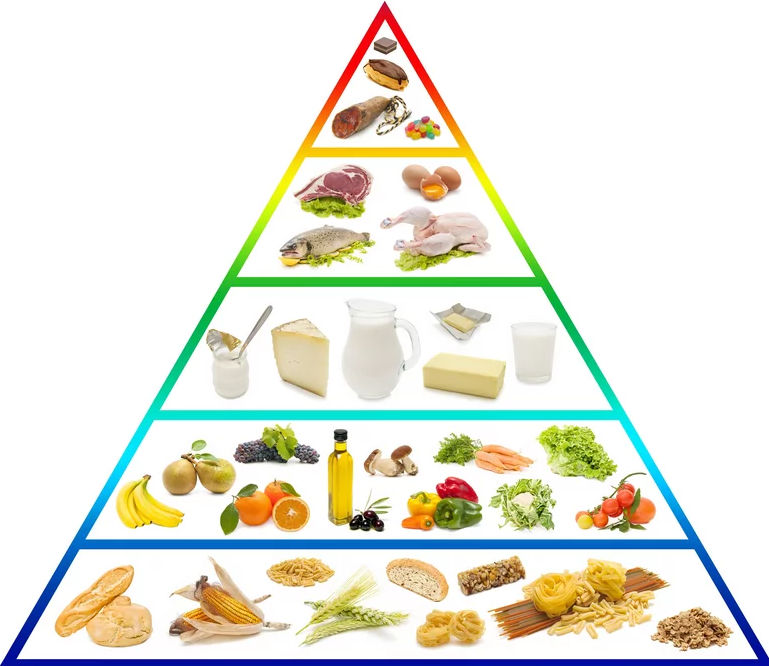 Codziennie powinno się wypijać minimum 2L płynów najlepiej aby to były: woda mineralna,herbata ziołowa i niesłodzone soki owocowe.
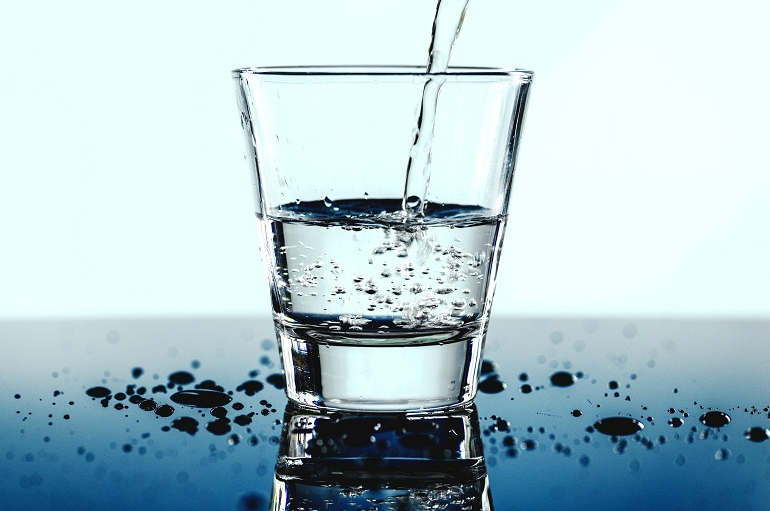 Redukcja spożywania  tłuszczy
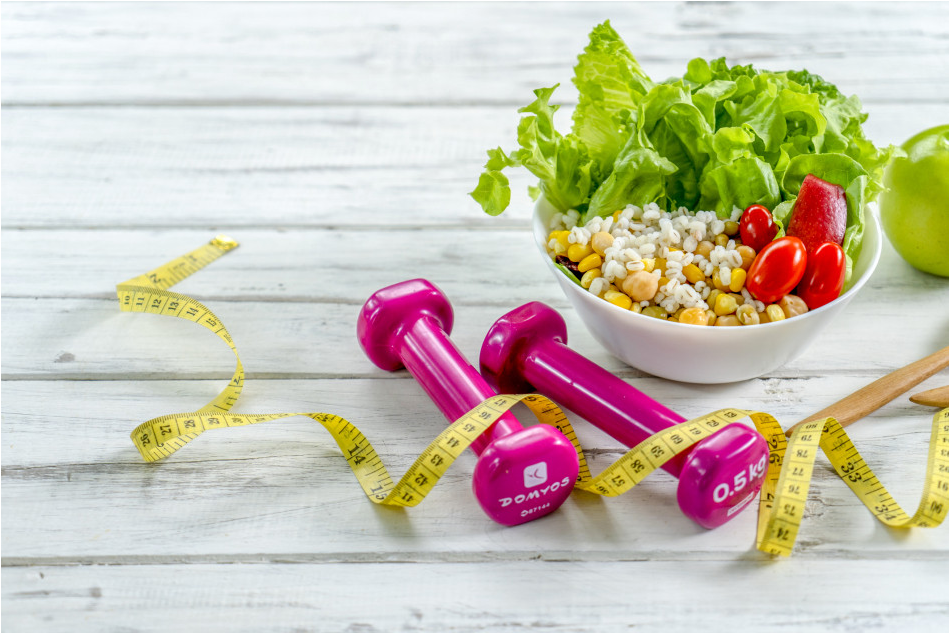 Zaleca się zmniejszenie ilości spożywania tłuszczy.Dziennie nie powinno się przekraczać 60 gram tłuszczy. Wskazane jest spożywanie  niskotłuszczowych produktów np: chude mięsa,ziemniaki,ryby,ryż,makaron,warzywa oraz owoce
Dużo warzyw i owoców
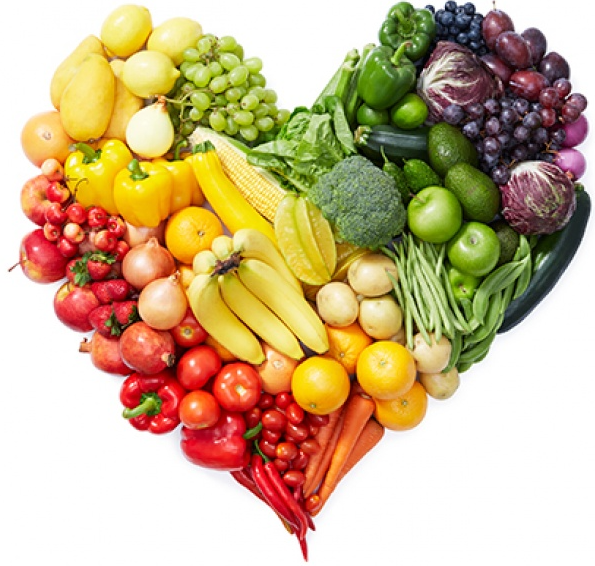 Spożywanie 5 porcji warzyw lub owoców rozłożonych w ciągu dnia jest jak najbardziej wskazane. W ten sposób organizm zostaje zaopatrywany w cenne witaminy i substancje mineralne oraz wspomagające zdrowie.
Spożywanie ryby raz w tygodniu
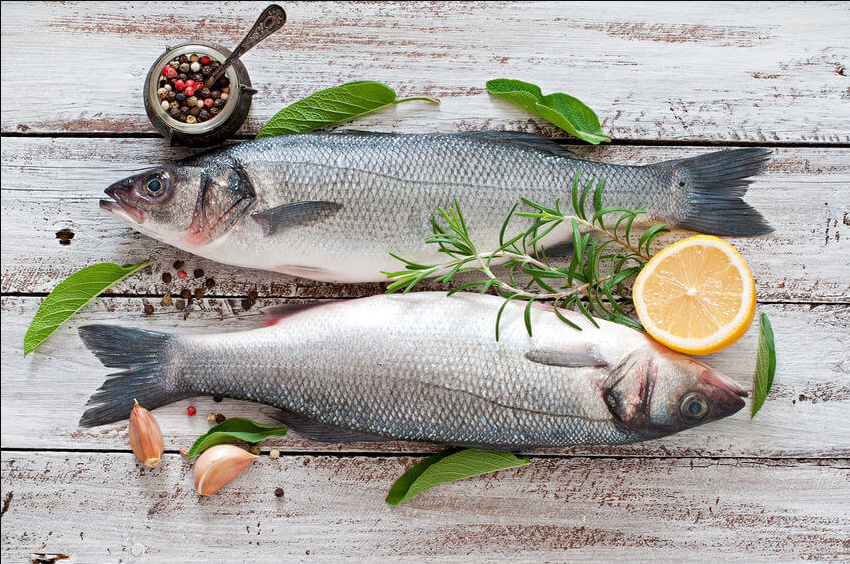 Regularne spożywanie ryb jest szczególnie zalecane ze względu na zawarte w nich wysokowartościowe białka, wielokrotnie nienasycone kwasy tłuszczowe (omega-3) oraz witaminy D oraz B12. Poza tym ryby morskie zawierają cenny dla zdrowia jod.
Królewskie Śniadanie
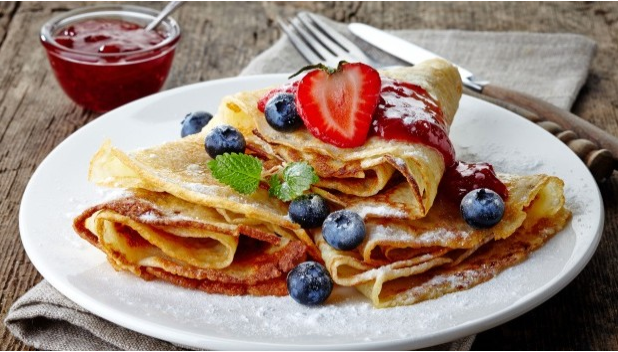 To, co zjesz rano, będzie miało wpływ na cały dzień. Ilu z nas po przebudzenia wypija tylko kawę, bo na jedzenie nie ma czasu lub ochoty? Liczymy naiwnie, że filiżanka mocnej małej czarnej da nam energię na długie godziny pracy. To ogromny błąd.Popełniając go,pogarszamy swoje zdrowie bo tylko sobie szkodzisz. W śniadaniu musi znaleźć się porcja węglowodanów i to najlepiej złożonych, o niskim indeksie glikemicznym. Nie zapomnij też o dobrym źródle białka.
Indeks glikemiczny -nazywamy wskaźnikiem, którego zadaniem jest informowanie nas o tym, jak gwałtownie po spożyciu danego produktu (w ciągu 120 minut) wzrasta poziom glukozy we krwi.
Kontroluj masę ciała
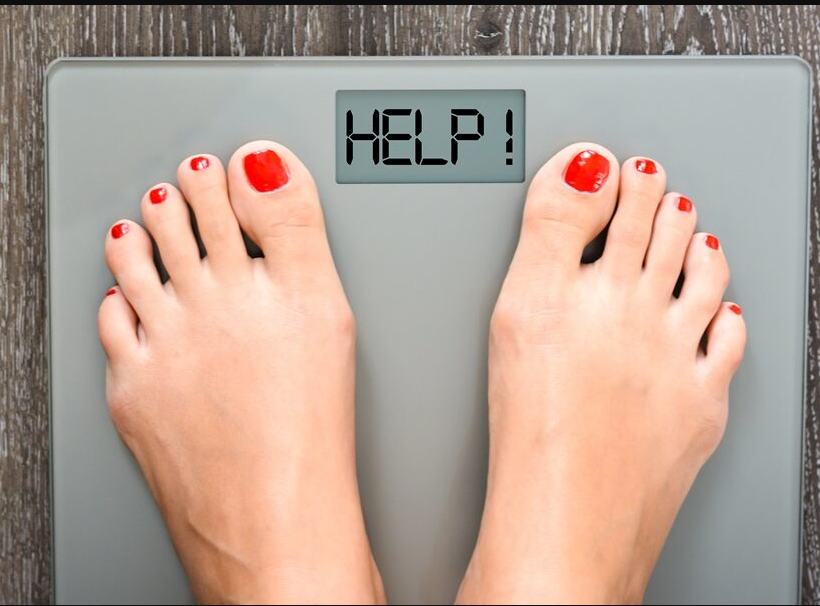 Nadwaga i otyłość to nie tylko problem estetyczny, ale choroba, będąca przyczyną innych chorób takich jak: cukrzyca, nadciśnienie tętnicze, choroby układu krążenia i wiele innych
Produkty zbożowe
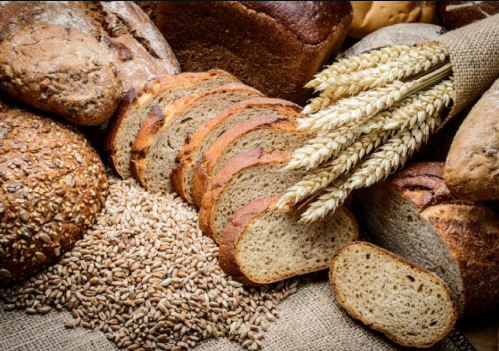 Produkty zbożowe powinny stanowić podstawowe źródło energii w diecie człowieka. Produkty te dostarczają węglowodanów złożonych, błonnika pokarmowego oraz białka roślinnego. Z witamin zawierają przede wszystkim witaminy z grupy B oraz witaminę E. Dostarczają również składników mineralnych takich jak: żelazo, miedź, magnez, cynk oraz potas i fosfor.
Ostatni posiłek
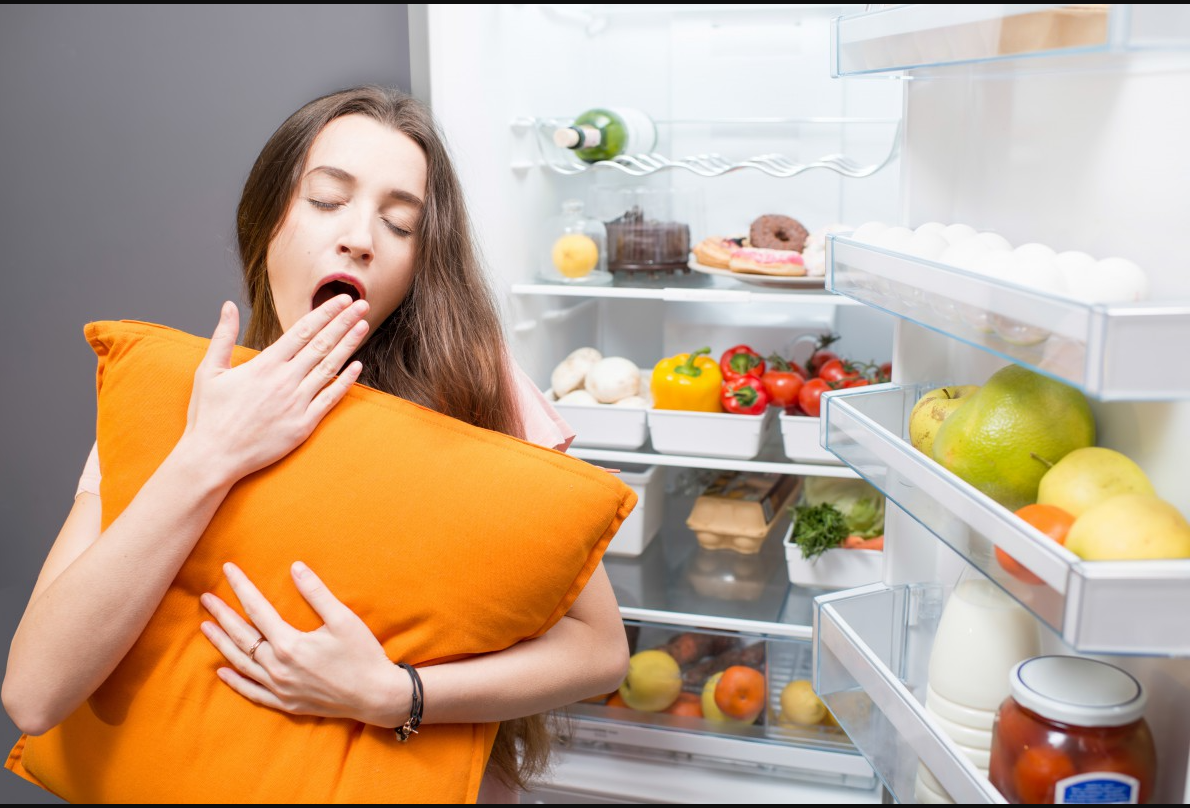 Ostatni posiłek powinien być spożyty min 2 godziny przed snem zapobiega się w ten sposób trudnościom z zasypianiem  spowodowanym  intensywna pracą przewodu pokarmowego
THE END
UKR🤝PL